Scholarly communication and Research4Life
Research assessment and bibliometrics
Research4Life is a public-private partnership of five collections:
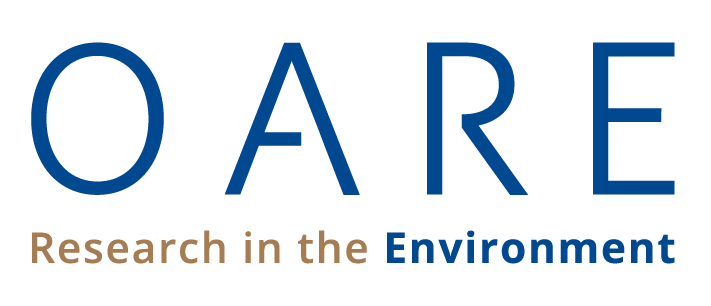 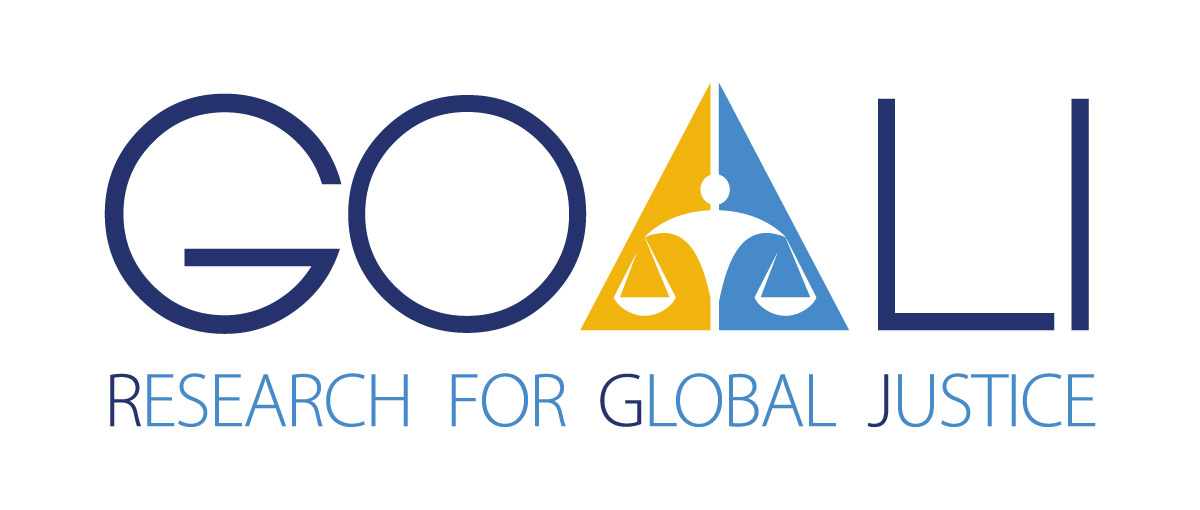 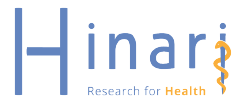 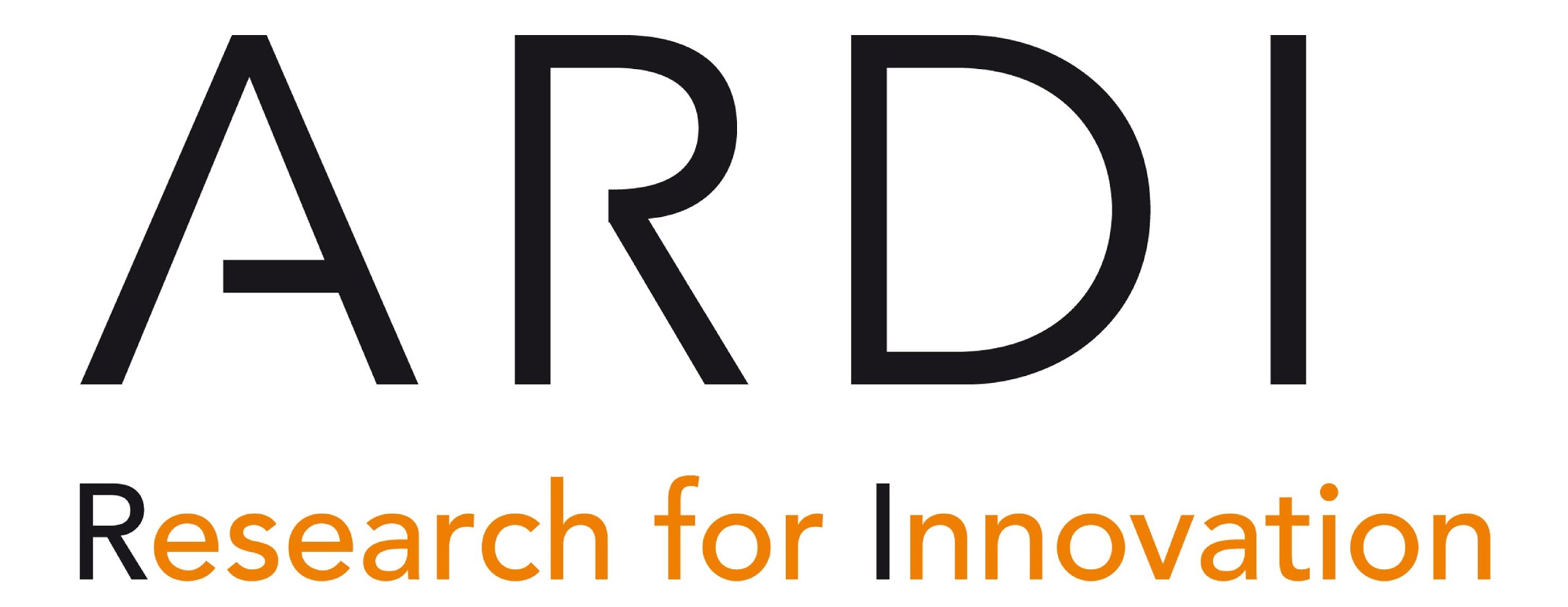 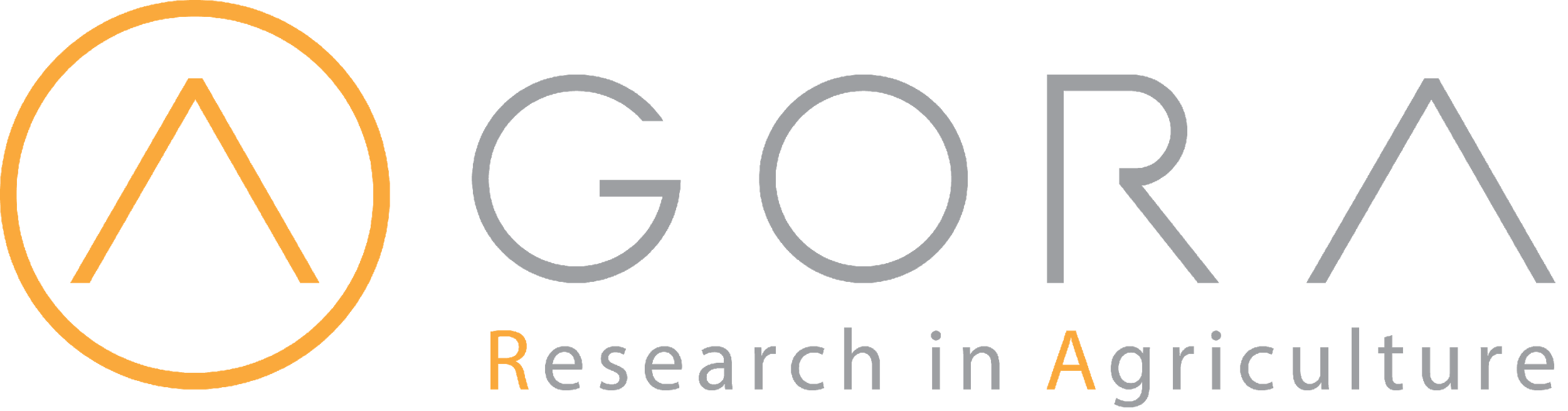 Lesson outline
Research assessment and academic evaluation.
Bibliometrics and indicators for research impact.
Citation analysis and research performance.
Summary.
v1.6 August 2023
This work is licensed under Creative Commons Attribution-ShareAlike 4.0 International (CC BY-SA 4.0)
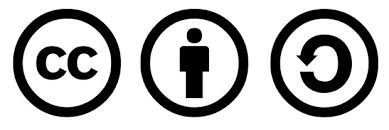 Learning objectives
Become familiar with research impact and how it is evaluated
Understand commonly used indicators and methodologies
Understand alternative merits to journal-based metrics
Recognize existing tools such as Google scholar, Altmetrics, Scopus, Web of science, Dimensions, Scival, InCites and Lens
[Speaker Notes: This lesson introduces the concept of and recent developments in research assessment in academia. Commonly used methodologies in research impact analysis, including bibliometric indicators, are introduced. An overview of prominent tools and services for research assessment are also included.  Refer to Lesson 3.3 Research assessment tools for a deeper dive of such tools.]
Research Impact
Research impact can simply be defined as the good that researchers can do in the world.
Academic impact, the focus of this lesson, is the intellectual contribution that a researcher has made in his/her field of study within academia.
Forms of research impact include:
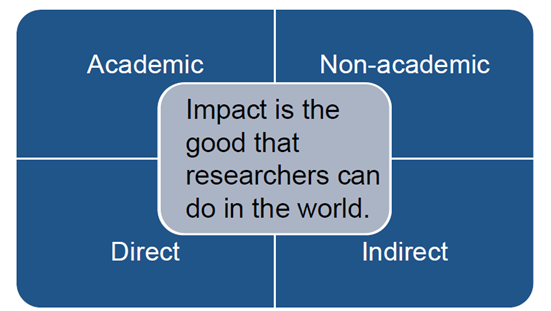 2
1
3
4
[Speaker Notes: Research impact is further described as “…when the knowledge generated by our research contributes to, benefits and influences society, culture, our environment and the economy.
Even though research is linked to the research done researchers, it goes beyond academia.
Impact is assessed alongside research outputs and environment to provide an evaluation of research taking place within an institution.
Some of the key areas of research impact include; Cultural impact, Economic impact, Environmental impact, Social impact, Impact on health and wellbeing, Policy influence and change


Reference:
Lu, Y.L. 2019. Introduction to Citation Impact Measurement. In: US National Institutes of Health Library [online]. [Cited 30 September 2020]. https://www.nihlibrary.nih.gov/services/bibliometrics/bibliometrics-training-series/introduction-citation-impact-measurement
Reed, M. 2018. What Is Impact? The Research Impact Handbook. 2nd edition, Fast Track Impact. (also available at https://www.fasttrackimpact.com/what-is-impact).]
Key factors for evaluating research impact in research orgs.
Accountability – to demonstrate to funders the value of their research investment and enhance the chances for further funding.
Understanding – to understand how research leads to impact, and thus ways in which it can be developed to maximize the impact of research findings.
Performance evaluation – research impact assessment is being used widely in guidelines for employment, performance evaluation and promotion of researchers.
[Speaker Notes: For a research organization, such as a university, impact evaluation of all its research output enables the organization to gain an overall understanding of its performance. This helps to monitor and disseminate its contributions to society.    
For research funders, impact evaluation of the research they supported enables them to understand the return on their investment, helping them to allocate funding to what is most impactful and identify the trend of research for future investment. 

Reference:
Penfield, T., Baker, M.J., Scoble, R. & Wykes, M.C. 2014. Assessment, evaluations, and definitions of research impact: A review. Research Evaluation, 23(1): 21–32. https://doi.org/10.1093/reseval/rvt021]
Methodologies used to evaluate research impact
There are two main approaches: 
Qualitative approach
Quantitative approach

Qualitative approach uses narratives such as peer review. Scholarly manuscripts are scrutinized by those in the same field, feedback and judgements are then used to improve the research.
Quantitative approach is  based on measurable indicators or metrics. Quantitative metrics are convenient, easy to understand and less time-consuming to produce.
[Speaker Notes: Once scholarly manuscripts have passed peer review, research publications are then often the primary measure of a researcher's work (hence the phrase "publish or perish").
However, assessing the quality of publications is difficult and subjective. Although some general assessment exercises use peer review, general assessment is often based on metrics such as the number of citations publications (H-index)or even the perceived level of prestige of the journal it was published in (Journal Impact Factor).

Reference:
Bezjak, S., Clyburne-Sherin, A., Conzett, P., Fernandes, P., Görögh, E., Helbig, K., Kramer, B., Labastida, I., Niemeyer, K., Psomopoulos, F., Ross-Hellauer, T., Schneider, R., Tennant, J., Verbakel, E., Brinken, H. & Heller, L. 2018. Open Peer Review, Metrics and Evaluation. In: Open Science Training Handbook [online]. [Cited 30 September 2020]. https://book.fosteropenscience.eu/en/02OpenScienceBasics/08OpenPeerReviewMetricsAndEvaluation.html]
Research impact assessment
Overemphasis on metrics in academic research impact assessment brought adverse effects to both researchers and research organizations.
Researchers and practitioners in scholarly communication have long called for better assessment schemes.
The Declaration on Research Assessment (DORA) is one of those calls. It was developed in 2012.
The main goal of DORA is to promote better research assessment by encouraging the development of and showcasing robust, efficient ways to evaluate research and researchers.
“Do not use journal-based metrics, such as Journal Impact Factors, as a surrogate measure of the quality of individual research articles, to assess an individual scientist’s contributions, or in hiring, promotion, or funding decisions.”
The Declaration on Research Assessment (DORA)
[Speaker Notes: The Declaration on Research Assessment (DORA) general statement.

Reference:
DORA. 2016. San Francisco Declaration on Research Assessment. In: sfDORA [online]. https://sfdora.org/read/

----]
The Declaration on Research Assessment (DORA) cont.
In response to the DORA general recommendation, the Leiden Manifesto for research metrics set out ten principles for a balanced and effective research evaluation scheme. 
In general, the golden rule for research impact assessment is to adopt both qualitative and quantitative approaches.
Always use more than one metric/indicator when evaluating research.
[Speaker Notes: The 10 Principles are available in the next slide]
1. Quantitative evaluation should support qualitative, expert assessment
The 10 principles for a balanced and effective research evaluation scheme
2. Measure performance against the research missions of the institution, group or researcher.
3. Protect excellence in locally relevant research.
4. Keep data collection and analytical processes open, transparent and simple.
5. Allow those evaluated to verify data and analysis
6. Account for variation by field in publication and citation practices.
7. Base assessment of individual researchers on a qualitative judgement of their portfolio.
8. Avoid misplaced concreteness and false precision.
9. Recognize the systemic effects of assessment and indicators.
10. Scrutinize indicators regularly and update them
[Speaker Notes: Reference:
Hicks D, Wouters P, Waltman L, de Rijcke S, Rafols I. Bibliometrics: The Leiden Manifesto for research metrics. Nature. 2015;520(7548):429-431. doi:10.1038/520429a [online]. [Cited 30 September 2020]. https://www.nature.com/news/bibliometrics-the-leiden-manifesto-for-research-metrics-1.17351]
Bibliometrics and indicators for research impact
Bibliometrics are quantitative methods of analyzing research using publications as a proxy for research.

Other metrics used in research assessments are:
 Scientometrics - covers output of science in general, not limited to publications
Webmetrics (cybermetrics) – covers indicators appearing on the WWW and other electronic resources
Informetrics – covers all information objects
Alternative metrics (a.k.a. Altmetrics) – covers page views/downloads, tweets, discussion, saves, recommends, and reports
[Speaker Notes: Bibliometrics have been widely used in the quantitative approach for research assessment. They are also used in the study of history and sociology of science, information organization and management, and science policy.]
Aspects of the publication/bibliographic data that bibliometrics examine are:
Bibliometrics
Characteristics of publication, i.e., the year, journal and document type, etc. 
Authorship, including collaboration among authors, organizations, countries, and funders)
Research topics and subject categories
Citation impact (cited references and citing articles)
Questions that bibliometrics can help to answer include:
Bibliometrics cont.
What is the productivity?  (Using the number of articles by year/type/subject category/journal as the measurement) 
Who works together?
Which organizations work together in certain research? 
Which countries work on certain research? 
Which organizations funded research/researchers together?
What are the major research topics/areas and their trend?
What is the citation impact?   (Percent of articles in the top 10% of citations)
Which guidelines and patents supported by certain research?
Bibliometric indicators
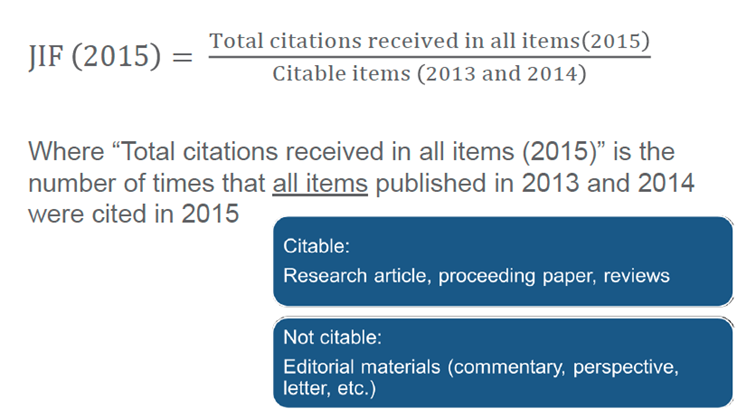 Two bibliometric indicators are frequently used in research assessment tools:
The Journal Impact Factor (JIF) – a journal-level bibliometric indicator. It is commonly used as a proxy for the relative importance of a journal. 
Example of JIF calculation
[Speaker Notes: However, many evaluation bodies use it to evaluate the performance of a researcher, making the assumption that articles published in journal with a high JIF would have more impact.
DORA and the Leiden Manifesto both pointed out the faults of this approach
Example shows the calculation for a JIF in 2015

References:
Lu, Y.L. 2018. Bibliometrics 101. Paper presented at Bibliometrics & Research Assessment Symposium 2018, 20 August 2018. (also available at https://higherlogicdownload.s3.amazonaws.com/SLA/26383994-7ca9-4d5a-bf9f-8c3e63bf1961/UploadedImages/Maryland/Bibliometrics/Bibliometrics-101.pdf). 
Wikipedia. 2020a. Impact factor. [Cited 30 September 2020]. https://en.wikipedia.org/w/index.php?title=Impact_factor&oldid=978614218]
Bibliometric indicators cont.
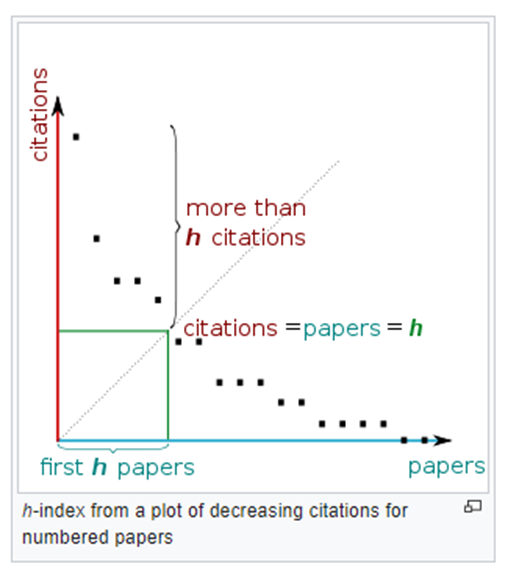 2. The h-index - an individual-level bibliometric indicator used in evaluating research impact of a researcher by measuring both the productivity and citation impact of an author and of a journal. 
Example of h-index
[Speaker Notes: The h-index is defined as the maximum value of h such that the given author/journal has published h papers that have each been cited at least h times.”
However, h-index is arbitrary and not normalized to research field. It also favors senior researchers and older publications.
Example shows a graphical presentation of h-index.

Reference:
Wikipedia. 2020b. h-index. [Cited 30 September 2020]. https://en.wikipedia.org/w/index.php?title=H-index&oldid=978521626]
Bibliometric indicators cont.
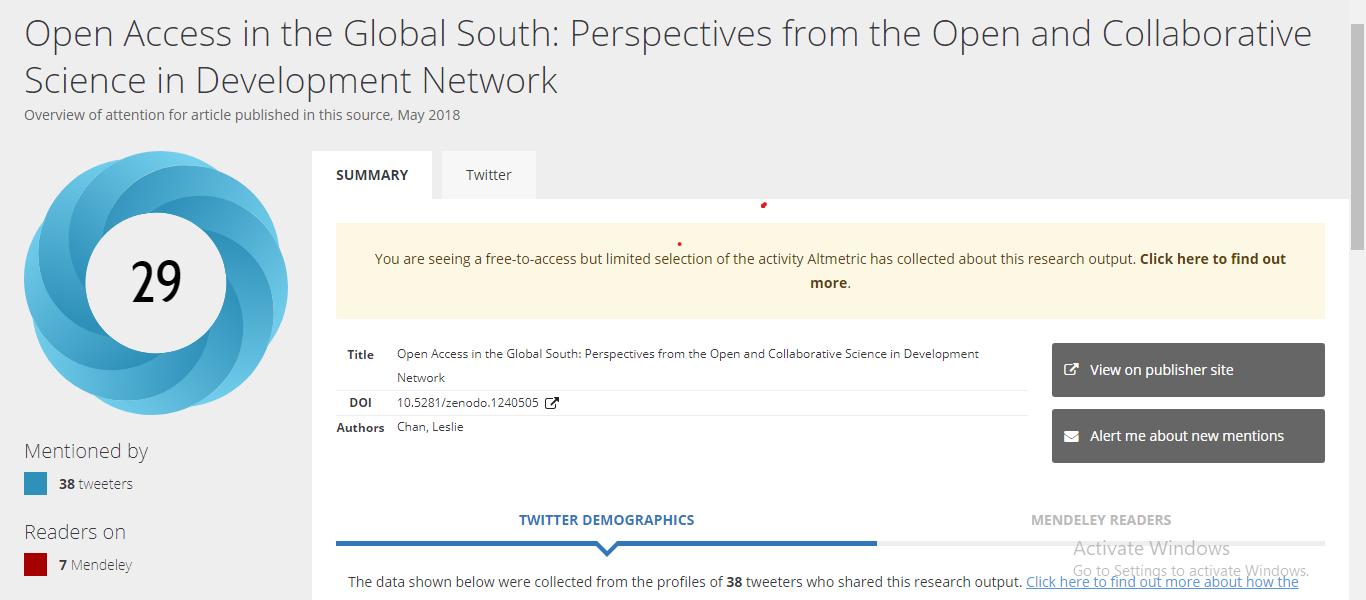 3. Altmetrics (alternative metrics) -attempts to indicate research impact based on the popularity of research output on the web including social media. 

*An example of attention  for an article collected by Altmetric, a vendor that generates Altmetrics.
[Speaker Notes: Altmetrics are considered to be complementary to the citation-based metrics. These indicators track immediate attention ,i.e., viewed, tweeted, discussed, saved, recommended, reported.
Altmetrics are not yet widely incorporated into research assessment. However, there have many proponents. A few organizations have incorporated Altmetrics into review for promotion, the Mayo Clinic in the United States being an example.

Reference:  
Wikipedia. 2020c. Altmetrics. [Cited 30 September 2020]. https://en.wikipedia.org/w/index.php?title=Altmetrics&oldid=977793529]
Many data sources and tools are available to help conducting research impact analysis.
Prominent tools and services for research performance.
They differ in terms of coverage, functionalities and analytical methods utilized.
Users should choose the ones that best meet their needs.
Web of Science and Scopus
These are online subscription-based scientific citation indexing services.
Web of Science is maintained by Clarivate Analytics. Its 196 million records cover publications and citations back to 1864 from over 34,000 journals.  Web of Science does not participate in Research4Life. 
Scopus, produced by Elsevier, contains 195 million records, with publication data from 1788 and citations back to 1970 from over 23,400 journals. Scopus is available to some Research4Life members.
[Speaker Notes: References:

Clarivate. 2022. Web of Science. In: Web of Science Group [online]. [Cited 22 September 2022]. https://clarivate.com/webofsciencegroup/solutions/web-of-science/ 
Elsevier. 2022 How Scopus Works. In: Elsevier [online]. [Cited 22 September 2022]. https://www.elsevier.com/solutions/scopus/how-scopus-works/content]
InCites and SciVal
InCites by Clarivate and SciVal by Elsevier offer advanced levels of metrics and analytical reports
Useful for portfolio analysis and benchmarking of organizations and research programs
InCites is built on Web of Sciences collections. 
SciVal is built on data from Scopus.
Both tools are fee-based and do not participate in Research4Life
Dimensions
Dimensions is a dynamic linked-research data platform.
It allows users to explore the connections between publications, grants, clinical trials, patents and policy documents.
The basic level of Dimensions is available to everyone,  it offers full-text searching of publications data and some metrics.
Dimensions Plus, an advanced level of access, is a fee-based product which covers additional content and offers additional analytical tools.
 Dimensions Plus is available to all Research4Life member organizations.
The Lens
The Lens is an open facility for discovery, analysis, metrics and mapping of scholarly literature, patents and biological sequences.
It is comprised of three distinct databases: Patents (142M records), Patseq - biological sequences in patents (433M records) and Scholarly Works (249M records). 
As an open access search tool, The Lens databases are available to all Research4Life member organizations.
[Speaker Notes: Reference:
Lens,org. 2022. About the Lens [online]. [Cited 22 September 2022]. https://about.lens.org/]
Google Scholar Profile
It is a free tool available for everyone, it allows authors to keep track of citations to their articles.
Authors can find out who is citing their publications, graph citations over time, and compute several citation metrics. 
Bibliometrics indicators, such as number of articles and h-index will be presented and updated automatically as new citations are added to Google Scholar.
To see your own Google Scholar Profile, visit https://scholar.google.com, sign in and click on “My profile”.
[Speaker Notes: Authors can find out who is citing their publications, graph citations over time, and compute several citation metrics.
 Anyone can create a Google profile to search for all citations in Google Scholar published by a researcher or a research organization.

Reference:

Google Scholar. 2022. Google Scholar Profiles Help [online]. [Cited 21 September 2022]. https://scholar.google.com/intl/en/scholar/citations.html]
Google Scholar Metrics
23
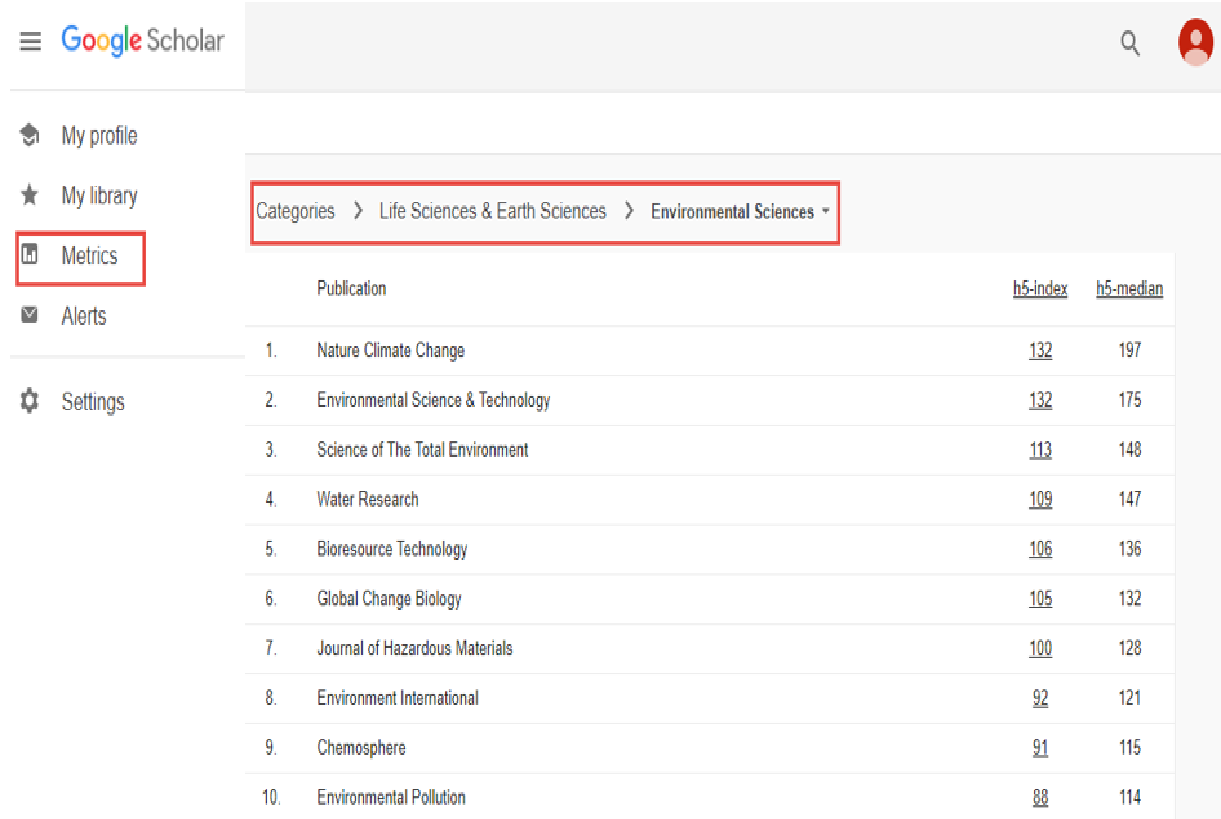 Help users to find a journal to publish.
Accessible from the Google Scholar menu, provides metrics, e.g., h5-index for publications indexed in Google Scholar. 
For publications in English, the metrics can be filtered by subject category and sub-category.
[Speaker Notes: Reference:
Google Scholar. 2022. Google Scholar Metrics Help [online]. [Cited 21 September 2022]. https://scholar.google.com/intl/en/scholar/metrics.html]
Summary
This lesson introduced  the concept of research assessment, particularly in academia. 
Commonly used methodologies in research impact analysis, including bibliometric indicators were introduced. 
An overview of prominent existing tools and services for research assessment were shown towards the end of the lesson.
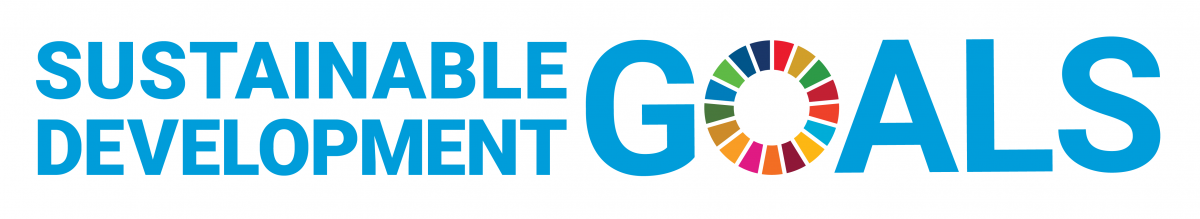 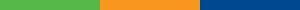 Research4Life is committed to the UN's Sustainable Development Goals.

Research4Life contributes to the United Nations Decade of Action by increasing research participation from the Global South. 

The recent Strategic Plan to 2030 focuses on inclusion and equity in the global research community, supporting the creation of an even richer body of research which will help to advance the Sustainable Development Goals.

Research4Life offers our partners, users and supporters the opportunity to contribute to the creation of a diverse. inclusive and equitable research ecosystem for all.
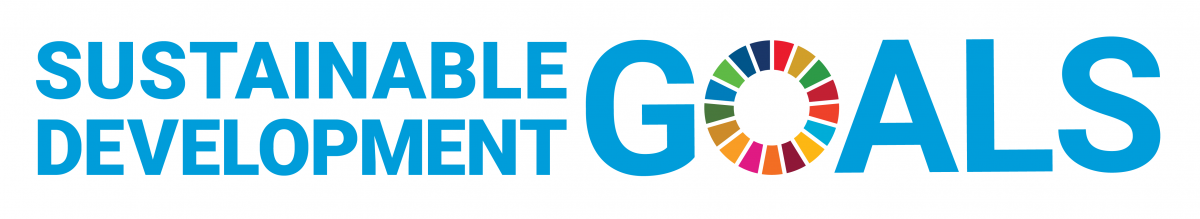 Our unique public-private structure allows us to work effectively in alignment with  SDG17: Partnership for the Goals for sustainable development and to support our community of users as both consumers and producers of critical research and advance SDG10: Reduced Inequalities within and among countries.
While R4L activities directly and indirectly support all the SDGs such as Good health and Wellbeing, Zero Hunger, Clean Water and Sanitation, Industry, innovation and infrastructure, and  Peace and  Justice,  the Research4Life Program is closely aligned to SDG4: Quality Education that is fundamental to creating a peaceful and prosperous world and SDG5: Gender Equity to achieve the empowerment of all women and children.
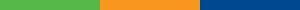 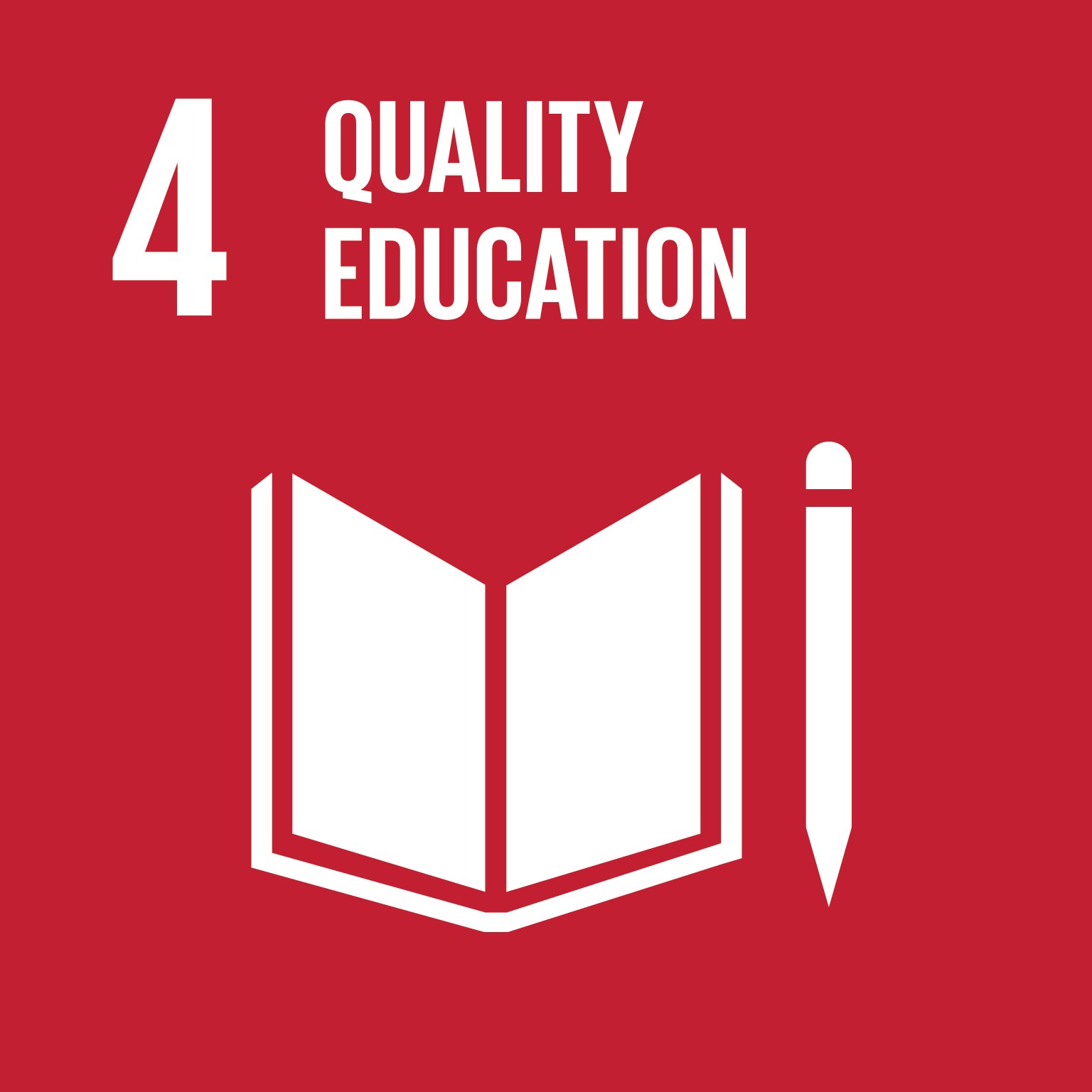 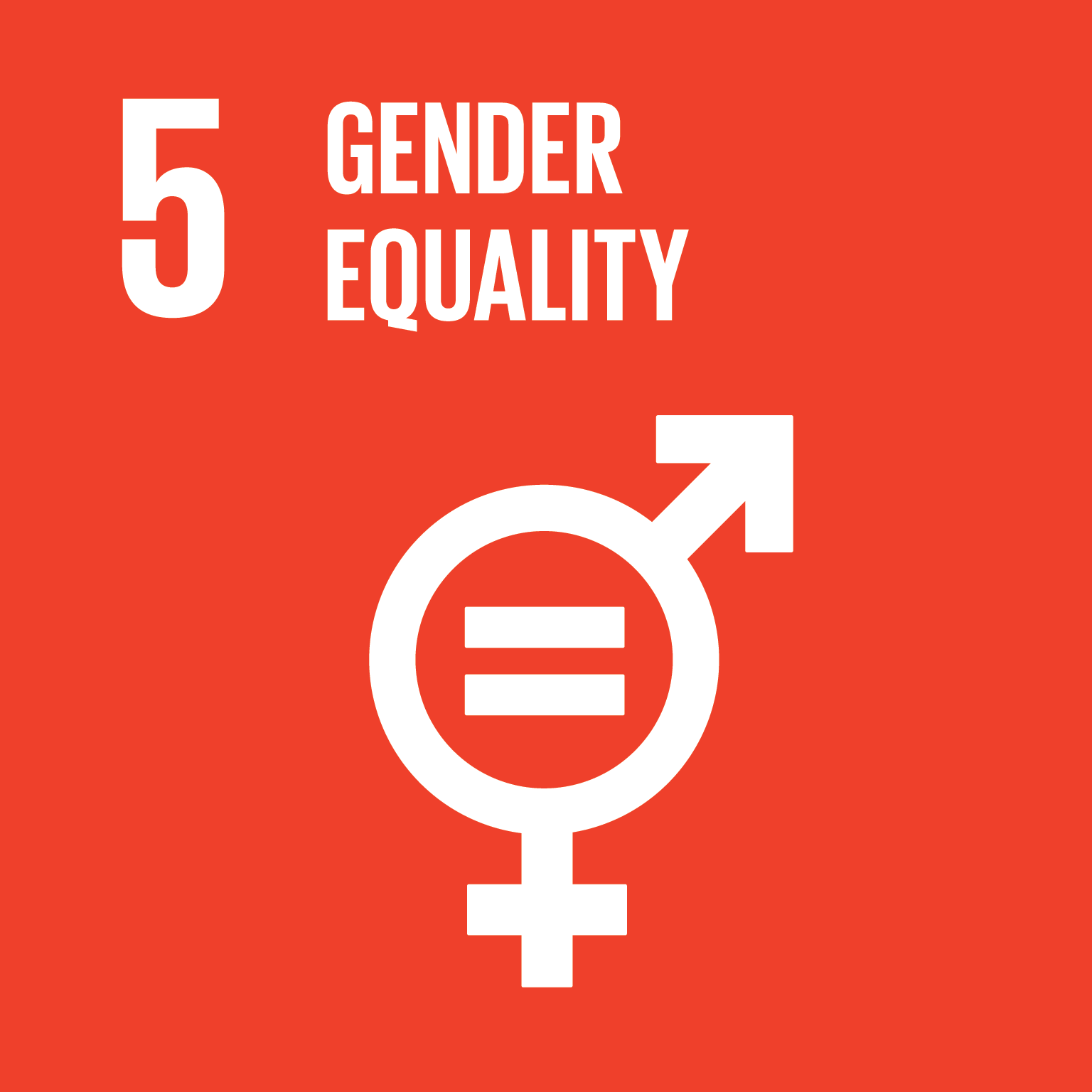 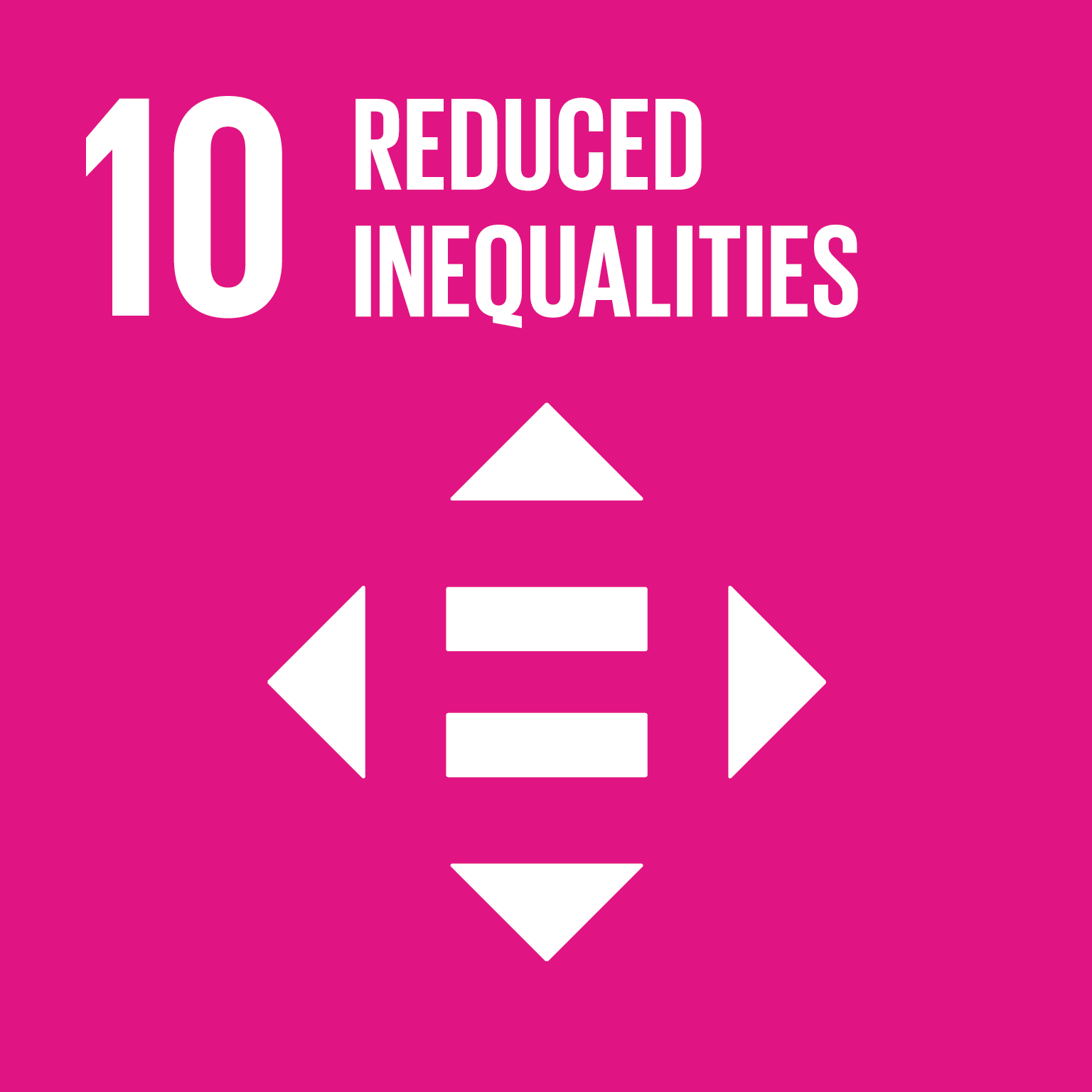 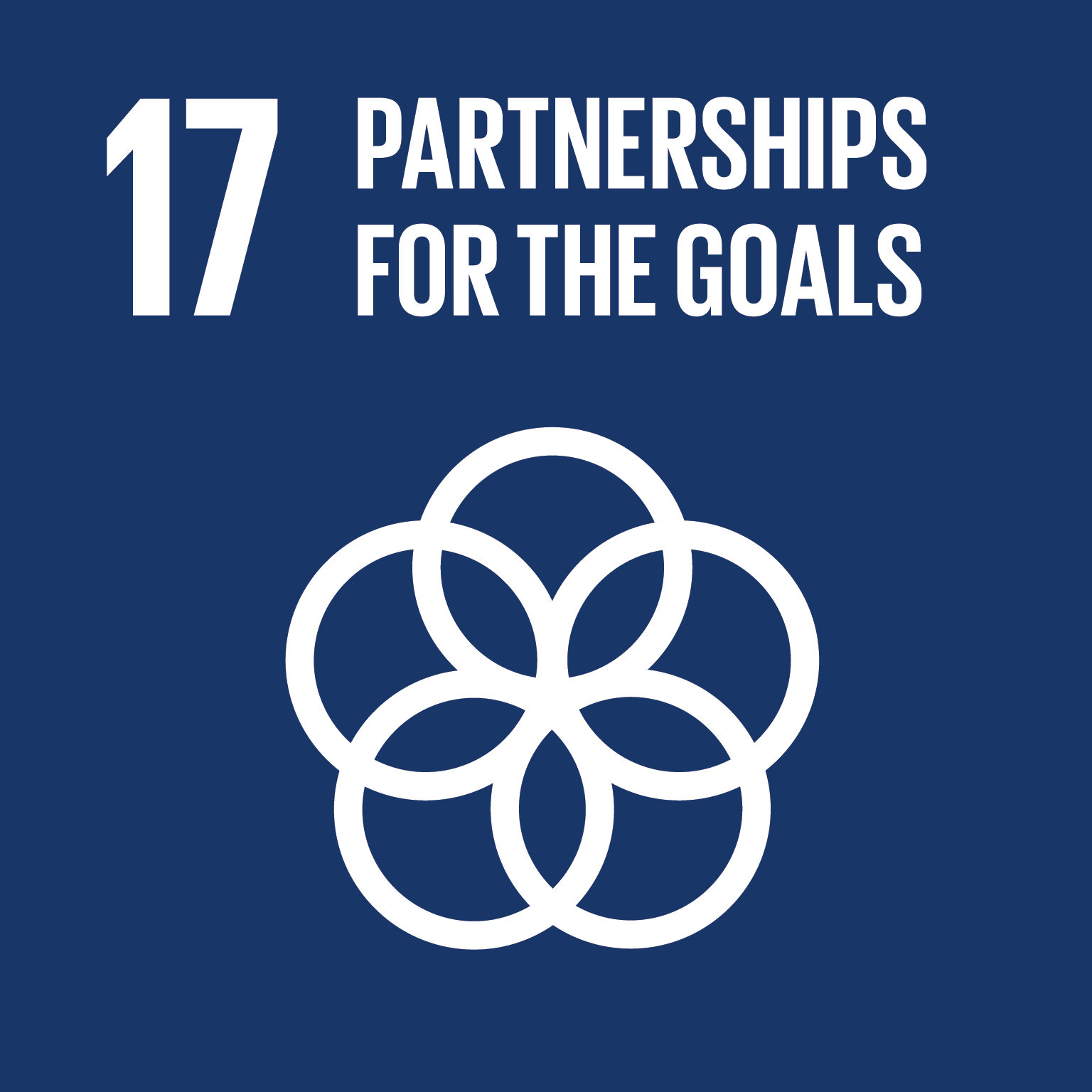 For more information on Research4Life

www.research4life.org
r4l@research4life.org
Research4Life is a public-private partnership of five collections:
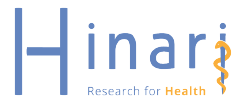 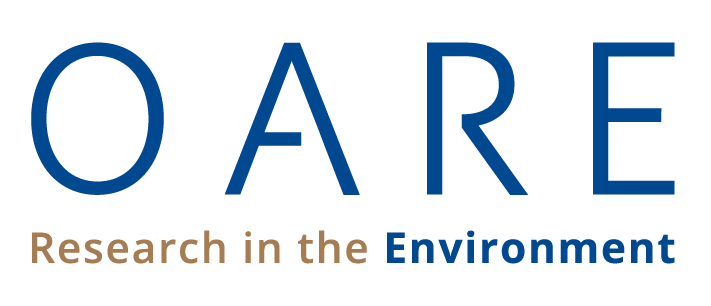 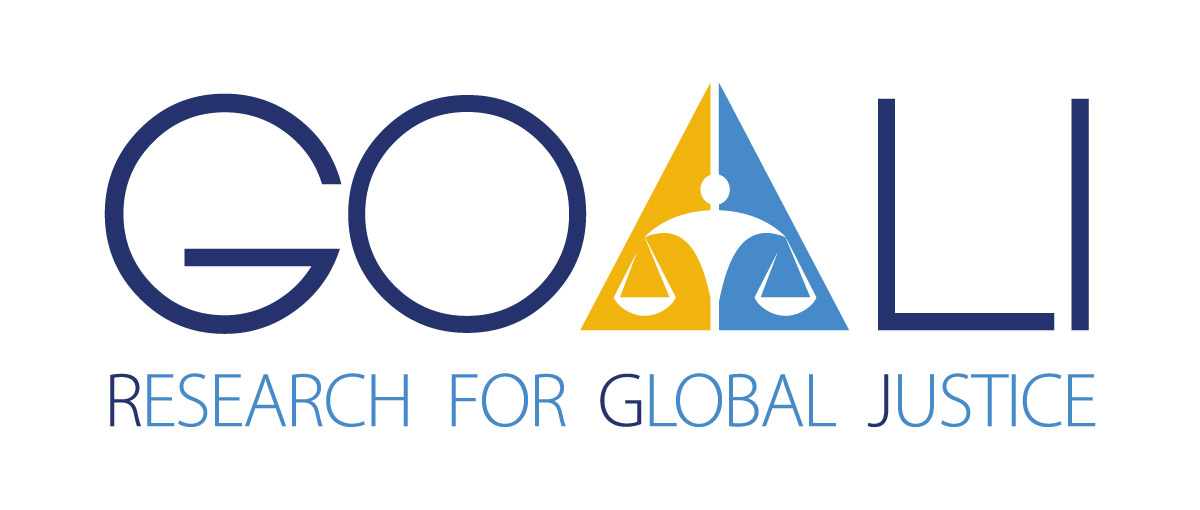 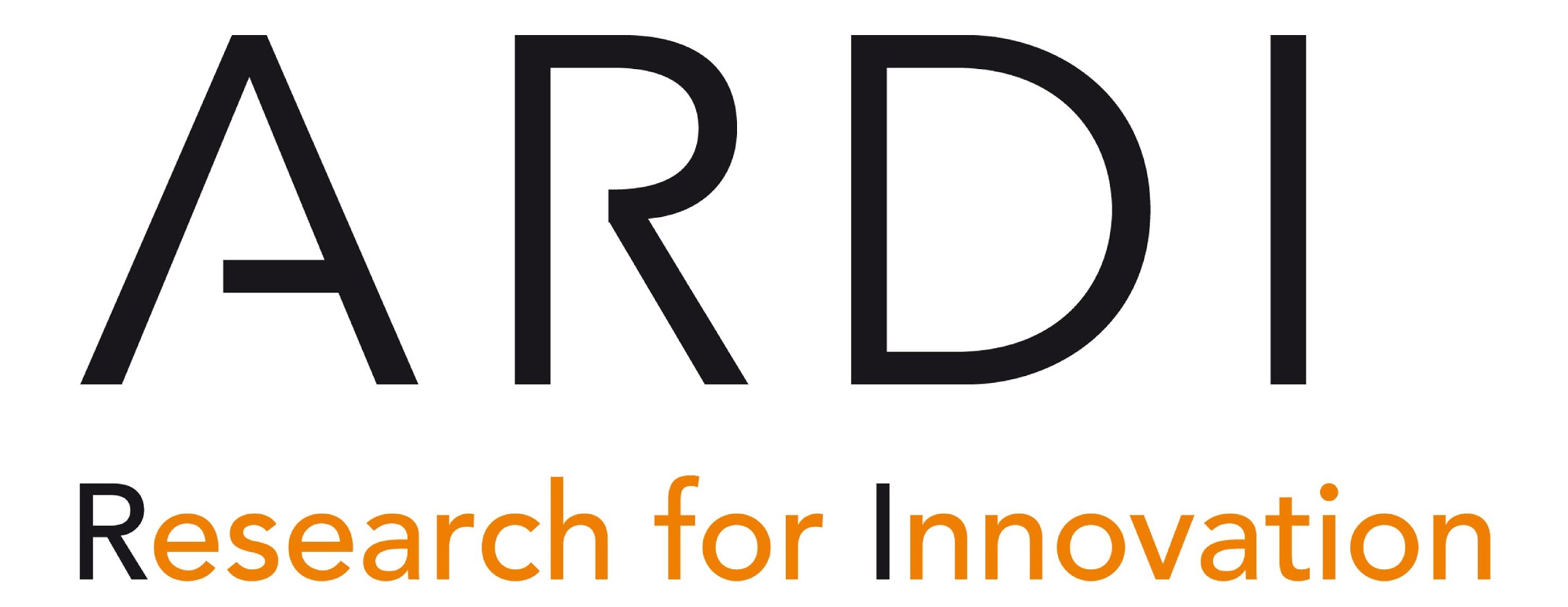 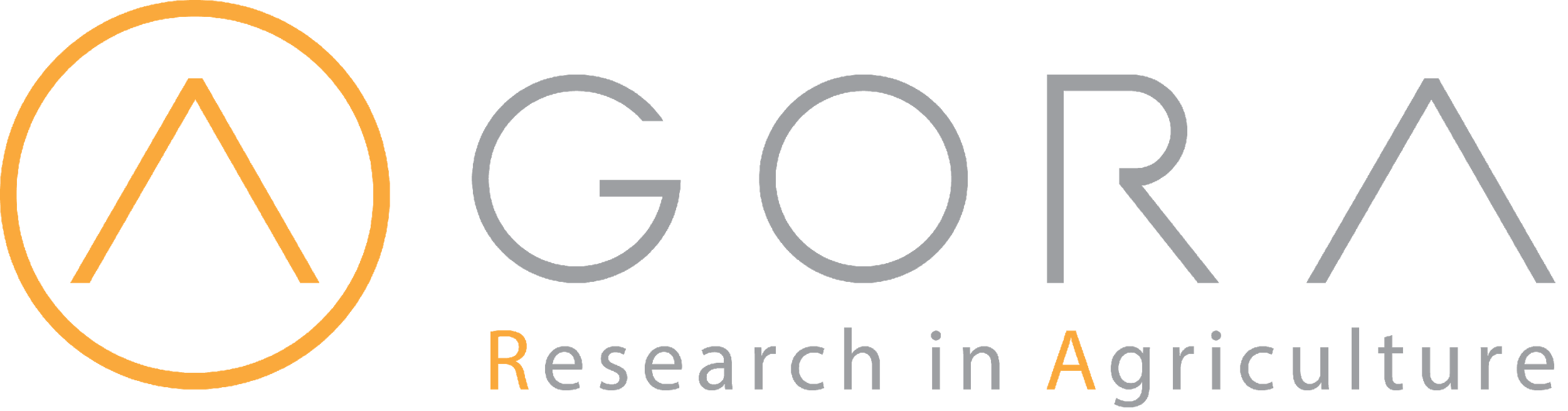